19.11.2017
Suomen Nyrkkeilyliitto
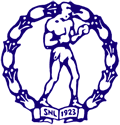 Seuran tehtävät
Nyrkkeilyharrastuksen tarjoaminen 
Harrastajamäärän kasvattaminen seurassa
Markkinointi (some, tapahtumat, lehdistö)
Talous, sponsorit ja avustukset
Valmentaja- ja toimitsijaresurssit
Toiminnan organisointi, tila ja varusteet
Seurojen nykytila
Kuntonyrkkeily vetää ja rahoittaa toimintaa
Potentiaalisten kilpanyrkkeilijöiden löytäminen ja sitouttaminen haasteellista
Markkinointitavat ja teho vaihtelee
Valmentajatilanne haasteellinen
Talous haasteellinen
Varusteet kunnossa
Usko nyrkkeilyyn vahva
Liiton tehtävät
Edistää nyrkkeilyharrastusta Suomessa
Tukea seuroja valvomalla Olympiatyylin nyrkkeilyn etuja sidosryhmiin nähden: Opetus- ja kulttuuriministeriö, Olympiakomitea, Urhea, ym., AIBA & EUBC + maat
Käyttää OKM/OK avustuksia nyrkkeilytoiminnan kehittämiseksi vaadittujen kriteerien mukaisesti 
    (41 % SNL:n liikevaihdosta)
Tarjota olosuhteet maajoukkuetoiminnalle, järjestää koulutusta seuroille, myöntää kilpailuluvat jne.  
Valvoa kansainvälisten sääntöjen noudattamista ja lajin etua Suomessa
Liiton nykytila
Taloudellinen tilanne haasteellinen – priorisointi ja varainhankinta
OKM:n edellytykset avustuksille huomioitava toiminnassa
OK:n rahoitus perustuu saavutettuihin tuloksiin huippu-urheilussa, toimintaa priorisoitava tämän mukaan
Kv-kierrättämisen valtava lisäys luo haasteita 
Aluetoiminta (koulutus) vaatii lisäpanostusta
Paljon mahdollisuuksia!
Mitä liitto saa seuralta
Ilman seuroja ja niiden toimintaa ei ole liittoa!
Uusia kv-tasoon potentiaalisia urheilijoita koulutettavaksi
Jäsenmaksut, yhteistyösopimukset ja muut maksut kasvattavat liikevaihdon volyymia joka vaikuttaa OKM:n avustukseen
Yhteistyöverkoston
SEURAT, NYRKKEILYTOIMINNAN PERUSTA
Mitä seura saa liitolta
Virallinen taho ja yhdysside (sidosryhmiin päin, katso sivu 2)
Yhteisen toiminnan rakenteet (kilpailut, koulutus, matkat)
Seurojen liittotasoinen päätösfoorumi
Vakuutukset (mm. seurojen toiminnan vastuuvakuutus ja vapaaehtoistyön tapaturmavakuutus)
Tukiurheilijoiden rahallinen apu
Laji- ja tehostamistuki valmennukseen
OKM apurahat urheilijoille
Leirituki (ABC –nuoret)
TEOSTO-maksut
Valmennustuki (liittojohtoinen valmennus)
Valmentajat kv-kilpailuissa (AIBA:n kriteereitä täyttäviä)
Tuomarit kv-kilpailuissa
Valtionavustus ja lisenssit
Lisenssit on ainoa tilasto millä OKM laskee harrastajien määrää avustus-päätöstä tehdessä 2018 alkaen
Vertailua
Judoa harrastaa

7 500 henkilöä

lisenssitilastojen perusteella
Vertailua
Nyrkkeilyä harrastaa

931 henkilöä

lisenssitilastojen perusteella
Tilasto
Tilastojen perusteella OKM arvioi avustuspäätöksessään, että 
nyrkkeilyä harrastaa

 650 aikuista


Tulevaisuuden näkymät, alle 18 v. nyrkkeilyä harrastaa

281 nuorta
Liiton palvelutaso
Suomen Nyrkkeilyliitto palvelee

10 000 henkilöä

resursseilla jotka ovat tarkoitettu palvelemaan

1 000 henkilöä
Mahdollisuudet
Tulojen kasvulla pystytään esim. 

Tarjoamaan seuroille koulutusta alueille
Parantamaan seurakehityspalveluja
Ostamaan medianäkyvyyttä
Nostaman tukiurheilijoiden tukea
Jne.
Esimerkki liittotasoinen kv-kilpailumatka mihin seuran nyrkkeilijä osallistuu
Kv-kilpailumatkan osalta Nyrkkeilyliitto hoitaa itse otteluiden ja tapahtumien sopimisen, ruokailujen sopimisen, majoitusten sopimisen, paikalliskuljetusten (ulkomaan pään) sopimisen, lentojen varaamisen, lentoaikataulujen tiedottamisen ja osan valmentajakuluista maksamisen. 
Koko matkan organisointi vie luonnollisesti paljon aikaa ja matkan mahdollistanut pitkäaikainen suhdetyö on samalla tavalla vaatinut paljon työtä. Ilman tämän tapaista panostusta yhteistyöhön ei kyseinen taho ulkomailla maksaisi suomalaisten majoituksia, ruokailuja ja paikalliskuljetuksista, vaan näistä syntyisi kuluja lähettävälle seuralle. 
AIBA:an kuuluminen maksaa ja AIBA suhteiden ylläpito vie paljon aikaa. Kun SNL hoitaa nämä asiat, niin  olympiatyylin suomalais-nyrkkeilijä saa otella ulkomailla (kun muiden maiden liitot eivät voi ottaa muita kuin AIBA:n jäsenmaiden nyrkkeilijöitä tapahtumiinsa). Seura säästää tässä asiassa.